Minerální látky
Minerální látky
Co o nich víme?
Minerální látky
Stavební funkce – kosti, zuby a další tkáně – Ca, P
Nervosvalová dráždivost – Na/K pumpa, Ca/Mg antagonistická funkce ve svalu
Krevní elementy – hemoglobin
Osmolalita – vodní hospodářství homeostázy – Na, K, Cl
Hormony a enzymy – Se, Zn, I, Cu
Minerální látky
Základní dělení minerálních látek:
Makroelementy – denní potřeba >100 mg
Sodík, draslík, hořčík, vápník, fosfor, chlor, síra
Mikroelementy – denní potřeba ≤100 mg
Železo, měď, jód, selen, zinek, chrom
Stopové prvky – denní potřeba v μg
Křemík, bor, vanad atd.
Projevy nedostatku/nadbytku minerálních látek
Sodík, draslík, chlor
Vápník, fosfor
Hořčík, vápník
Železo, měď
Jód
Selen, zinek
Potřeba vitaminů a minerálních látek u sportovce
Nesportovec						Sportovec				Výkonnostní sportovec
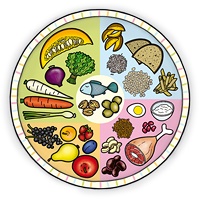 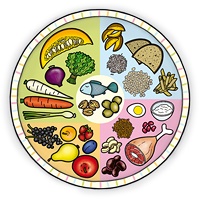 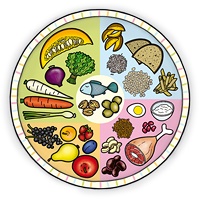 Potřeba vitaminů a minerálních látek je u sportovců zvýšená.
Správným stravováním lze ale tuto spotřebu bez problému
pokrýt.
Michael PhelpsVývoj ve stravování
Před OH v Riu 2016
Před OH v Londýně 2012
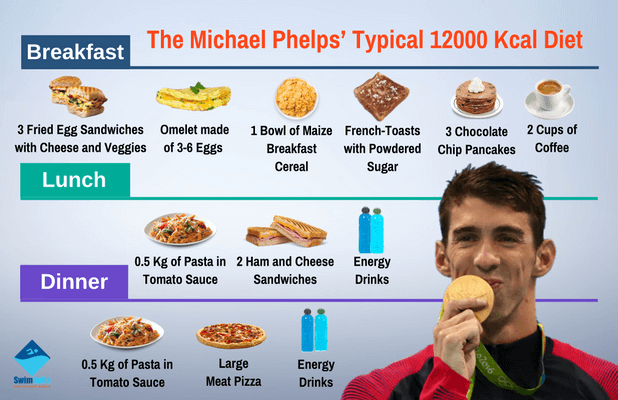 Zdroj: http://swimindia.in/olympic-legend-michael-phelps-a-peek-into-his-holistic-training
Zdroj: http://www.businessinsider.com/michael-phelps-diet-for-the-rio-olympics-2016-8